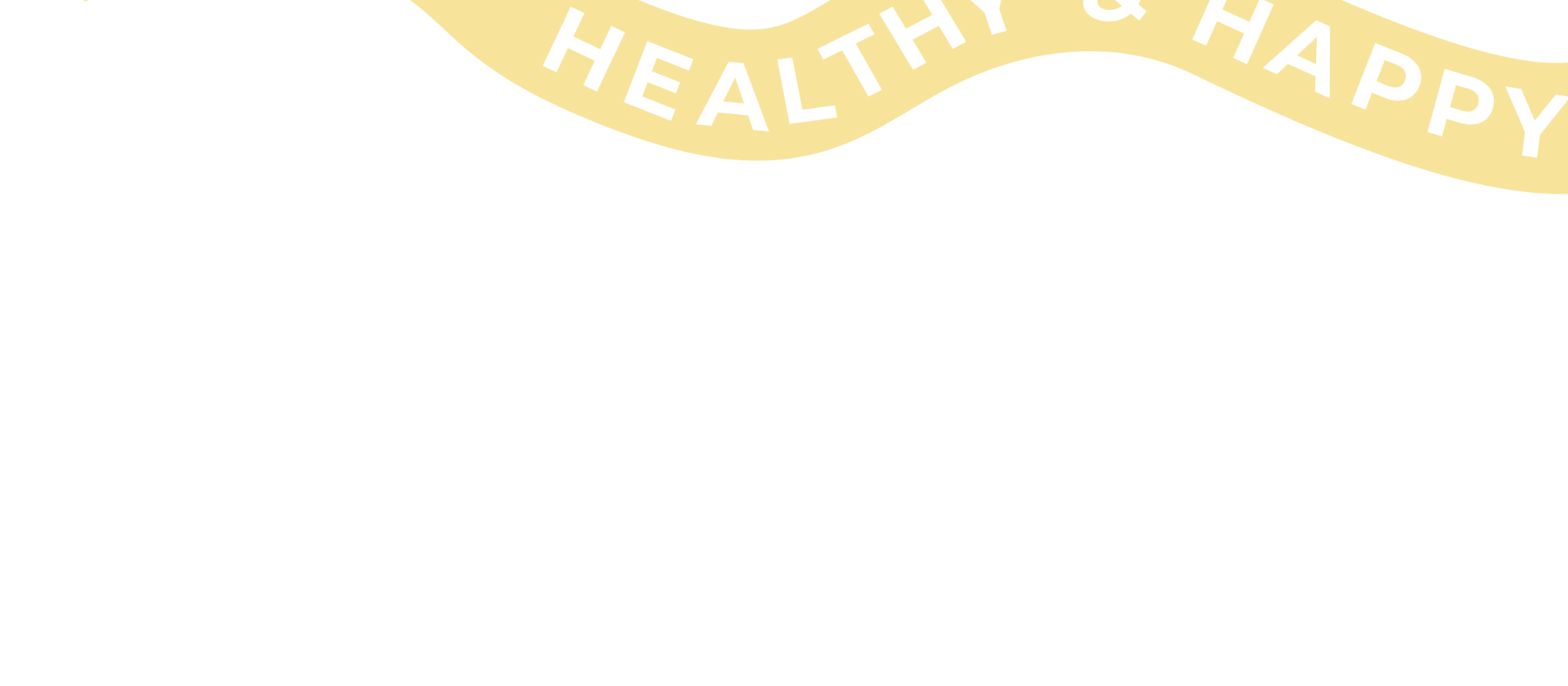 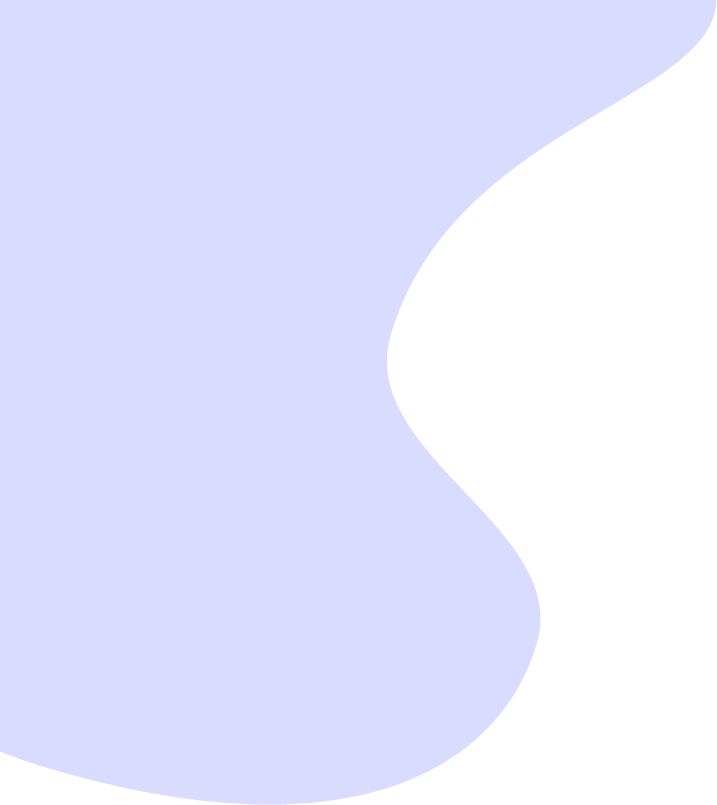 WEEKLY MENU PLAN
SUNDAY
MONDAY
TUESDAY
WEDNESDAY
THURSDAY
FRIDAY
SATURDAY
DATE:
Breakfast
Lunch
Dinner
Snack
Breakfast
Lunch
Dinner
Snack
Breakfast
Lunch
Dinner
Snack
Breakfast
Lunch
Dinner
Snack
Breakfast
Lunch
Dinner
Snack
Breakfast
Lunch
Dinner
Snack
Breakfast
Lunch
Dinner
Snack
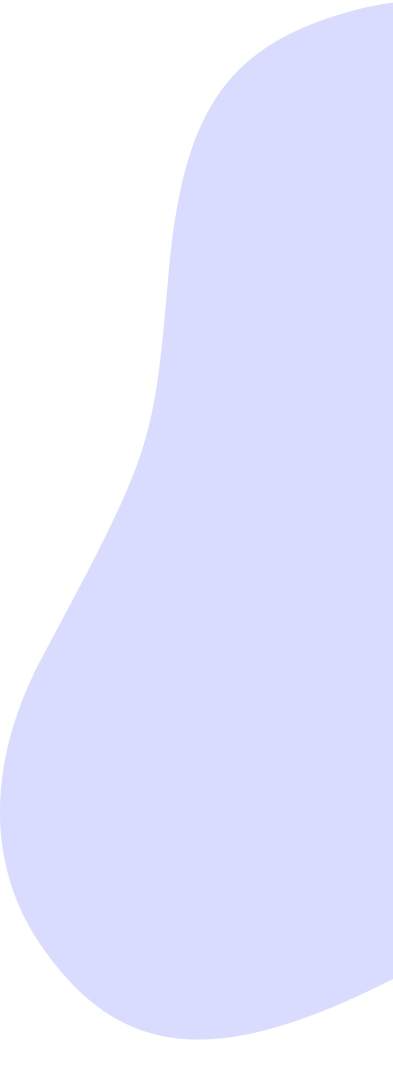 NOTES
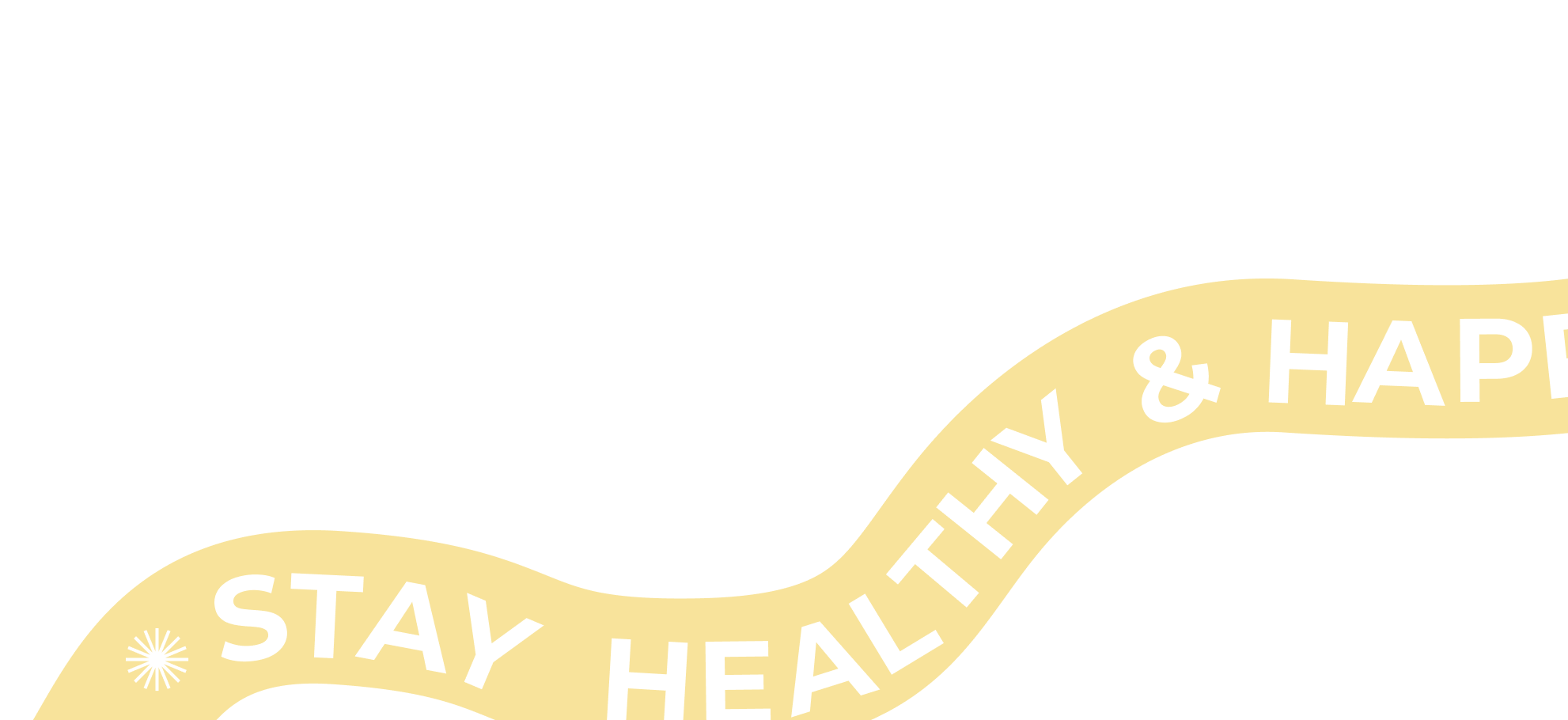 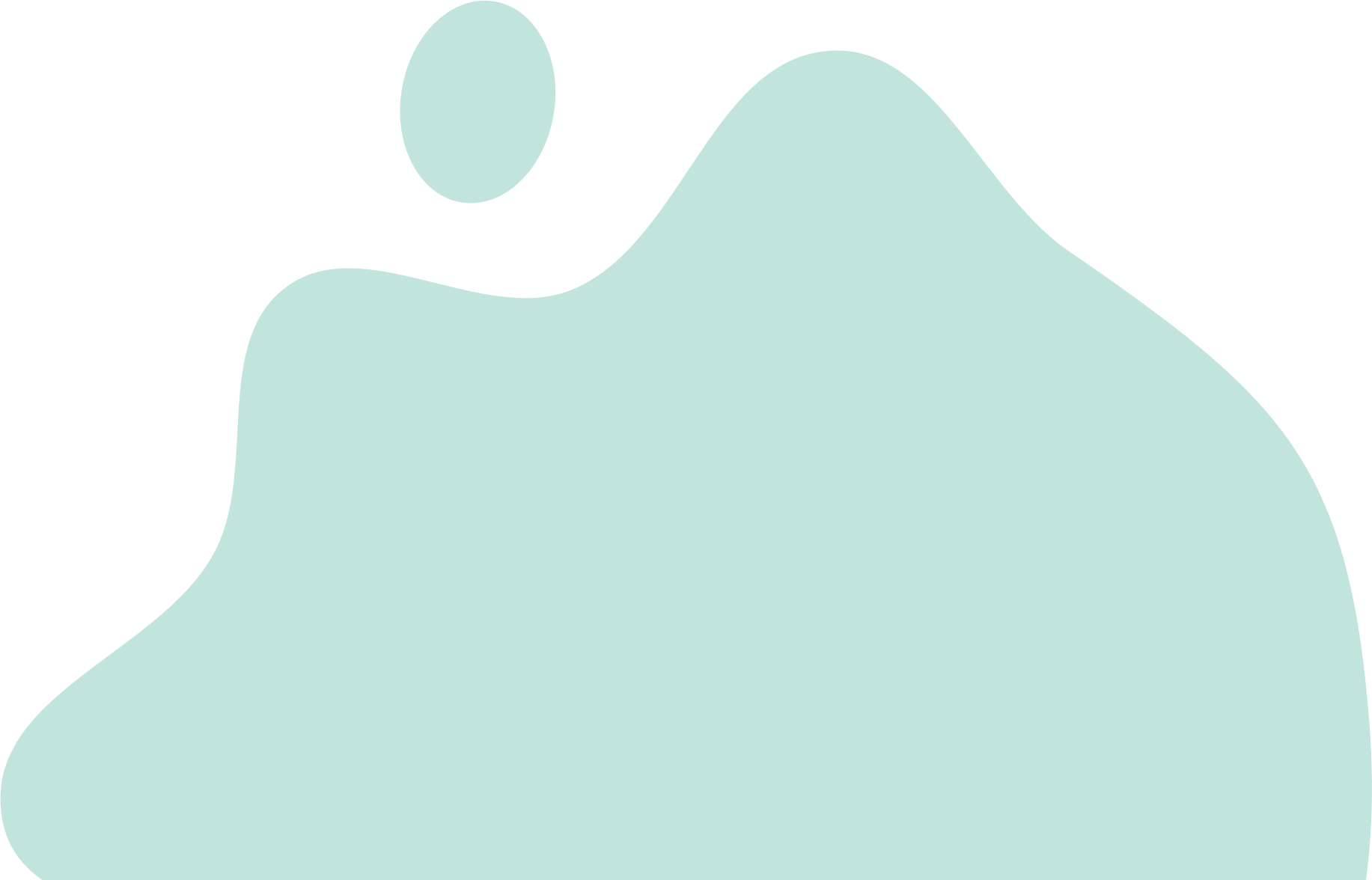